YOUTH PERCEPTION ON NEW MALAYSIA 2018
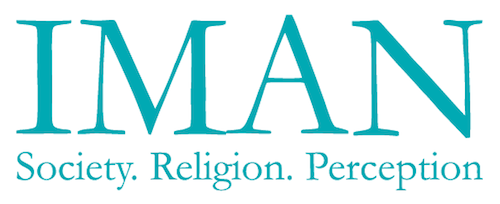 Background
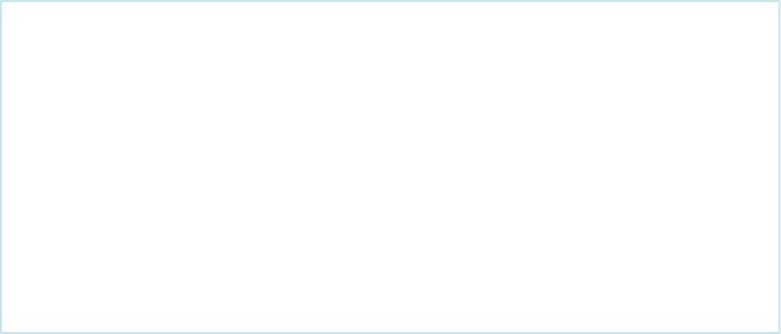 Youths played a pivotal role in the recent shift of political power. 
Statistics from the Election Commission - 40.9% of registered voters for GE14 aged between 21 and 39. 
Increase of voting power among youths in Malaysia - most vocal in venting their grouses of a corrupt government and its impact on their livelihood. 
Youth participation was heavily emphasized throughout the election campaign period.  
This study engaged with youths from selected states across Malaysia on their views of the new government.
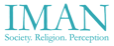 Methodology
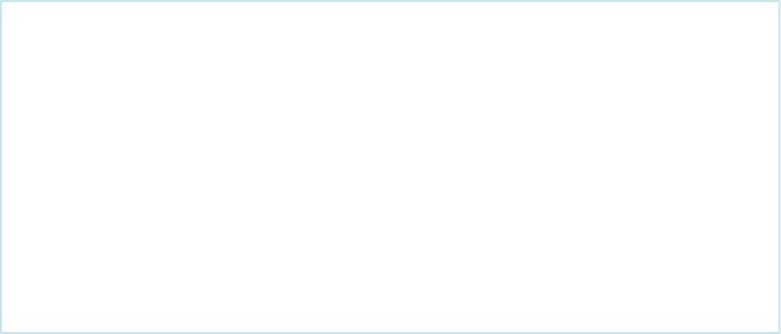 Focus Group Discussions (FGD) used
5-7 participants mediated by facilitators
Learn about participants views on a subject directly and through interaction with others
Malaysian youths between  ages 18 - 35 
any gender, class, employment and marital status
Klang Valley, Johor, Terengganu, Penang and Sabah
Comprised of various compositions for a variety of social groupings
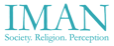 Findings
SOCIAL
Happy with change of government
The 100 day promise from PH meant very little to the majority of our participants
Did not feel promises were reasons to vote for change 
Sense of freedom and openness in public space 
Trust issue 
Scepticism towards PH, due to the remnants of previous BN personalities/culture now in PH 
“The current politicians are actually the same people, sisa-sisa dari dulu (leftovers from the past). So, we just (need to) wait for sisa-sisa tu hilang (the leftovers to disappear). But I’m optimistic for the younger ones.” - FGD1 F4
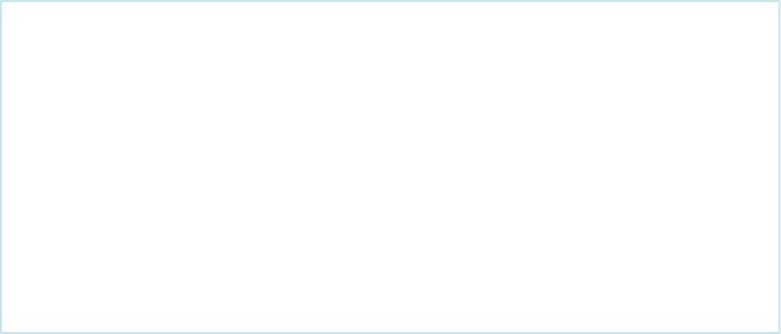 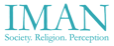 [Speaker Notes: The 100 day promise from PH meant very little to the majority of our participants
Scepticism towards PH, due to the remnants of previous BN personalities/culture now in PH]
Findings
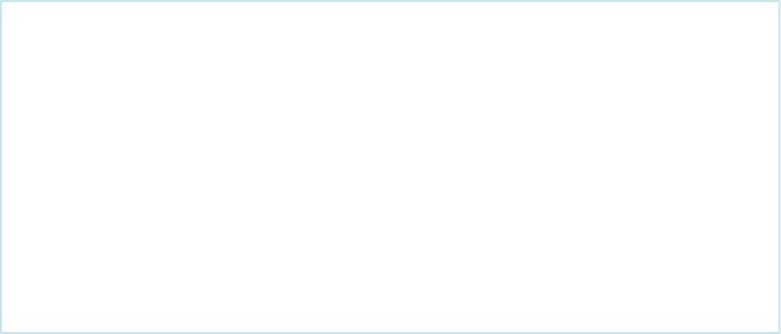 ECONOMY
GST and SST - Support abolishment of GST, but still wary and confused with SST. 
“I’m grateful to PH for reducing the GST to zero, I can feel the impact from these changes. But I’m still confused about the SST ... and I don't have much knowledge on it. I heard somewhere that the GST is better than the SST and in other places the SST is better than the GST. I’m still finding answers”- FGD2 F2.

Job opportunities - Voted PH for better employment opportunities  
“PH voters also wanted to see how voting for them would have affected job opportunities” - FGD3 F1
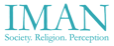 [Speaker Notes: Most indicated a strong support for the abolishment of the GST, as promised by PH in their manifesto. However, on of the bigger gripes participants have in regard to the GST’s transition into a SSt tax system is that they have very little knowledge on how it actually works and feels it is the government's duty to further educate the public on it. 
Many of those who participated in the FGDs were honest about voting for PH because they sought better employment opportunities and felt the change of government could help]
Findings
ECONOMY (cont.)
Minimum wage - prefer it 
“What’s most important for youths now is the implementation of a minimum wage. That should be the core focus of the government now.” - FGD4 M3

Economic plan - Absence of any plan 
“I’ve yet to hear something they will do with our country’s financial projection. There’s no clear plan, though, on how to propel Malaysia further in the international level” - FGD7 M1
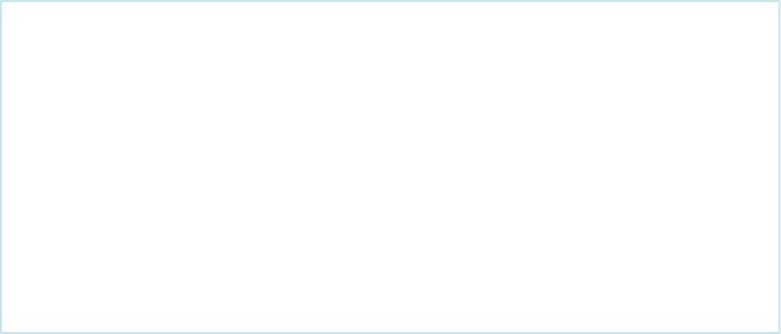 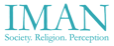 Findings
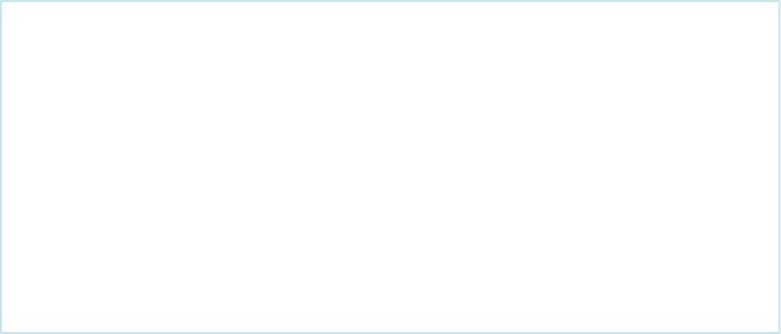 POLITICS
Identity politics
Found in various forms throughout country, both racial and religious 
Participants unanimously agreed that composition in PH resembles the BN coalition, where Bersatu bears the most resemblance to UMNO, and DAP with MCA/GERAKAN. 

“For me, New Malaysia is just a brand. The latest batch of players are from the same mould, only to wrestle for position and influence.” FGD6 M2
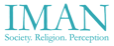 [Speaker Notes: Found in various forms throughout different regions in the country, both racial and religious 
Participants have unanimously agreed that the composition in PH resembles the BN coalition, where Bersatu bears the most resemblance to UMNO, and DAP with MCA/GERAKAN]
Findings
POLITICS (cont.)


Mahathirism 
Concerns and dissatisfaction, despite being forgiving about his past
Worried that others not strong enough to put him in check
 “For me, the most troubling issue with PH is when Mahathir decided to speak out, but none of PH politicians would voice out objections, for example about  the third national car” - FGD2 M3
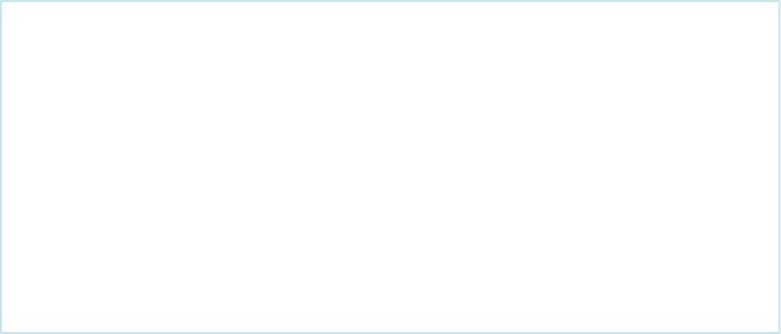 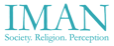 [Speaker Notes: Majority of members of FGD have voiced concerns and dissatisfaction towards his administration despite some members being forgiving about his past, but still wary (over lack of transparency). 
People are worried not enough members of PH government will be strong enough to challenge or question his actions]
Findings
POLITICS (cont.)
Revenge politics
Revenge lingo and rhetoric
Blaming GLCs, previous government for current financial 
“The need for change of government is needed, the move is good for democracy. I’m glad that happened. However, I have to disagree with the notion of vilifying the previous government. They can’t look at it objectively. No assessment.” - FGD7 F1 

“The previous government is blamed for regressive economic condition we are facing now, and I think PH is only saying that BN was wrong and they are right.” - FGD6 M2
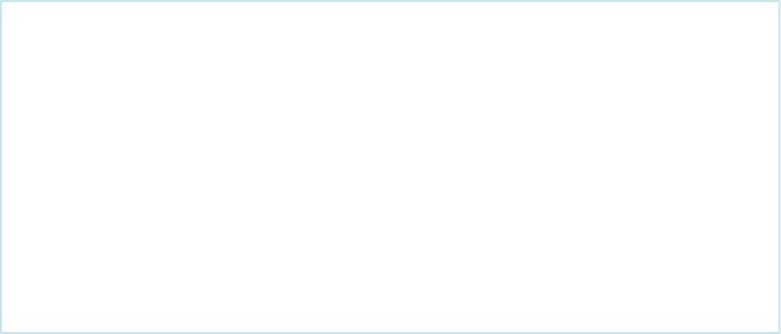 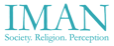 Findings
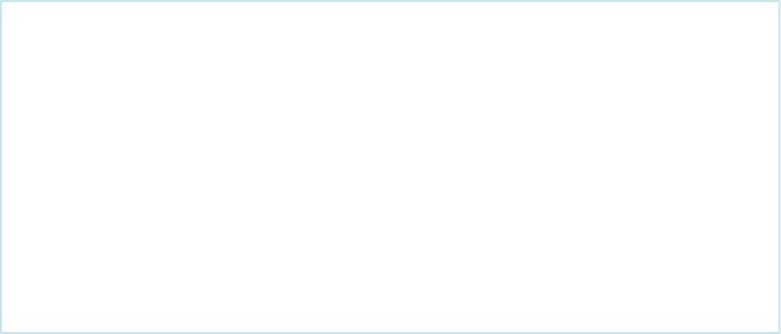 POLITICS (cont.) 
Notable figures
Wan Azizah Wan Ismail
Puppet, seat warmer
“She is seen as a puppet, a lot of her decisions are programmed/influenced by Anwar Ibrahim.” - FGD7 M2
Poor choice of minister as she is not a feminist
Plays up on religion and role as wife to DSAI too much
Possibility for greater support if she gets rid of patronage to DSAI
“Is Wan Azizah going to run the country? I don’t mind, I think she’s a great PM. But I want to know that that is the plan.” - FGD5 F3

“Wan Azizah is good. But she is the voice of her husband.” - FGD5 M2
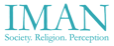 Findings
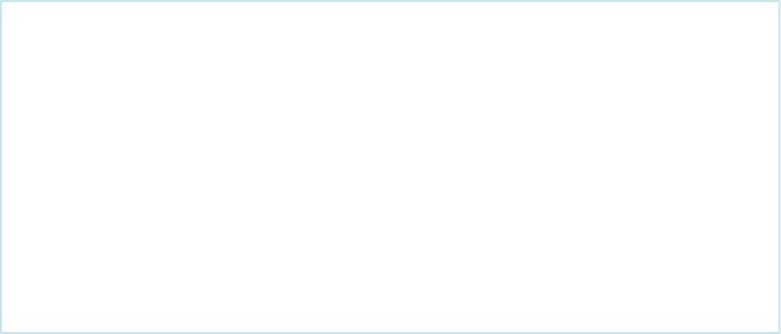 Notable figures
Lim Guan Eng
Mixed reaction, some said too aggressive and undemocratic, others felt such traits necessary for a good leader 
“Lim Guan Eng is someone you cannot trust easily. He talks without thinking.” - FGD7 M2

“He’s very flash-and-bang, he gets angry very fast. And he’s got a very quick temper and he goes for it” - FGD5 F3
T’gganu, seen as a good minister with good leadership qualities (together with Azmin Ali)
“Ministers that are respected by people from Terengganu are like Azmin Ali and Lim Guan Eng.” - FGD3 M2
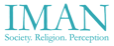 [Speaker Notes: Mixed reaction to his CM where some felt he was like Mahathir for being too aggressive and undemocratic. Others felt that those traits were necessary for a good leader especially when Penang had achieved independence as an opposition state during the BN regime]
Findings
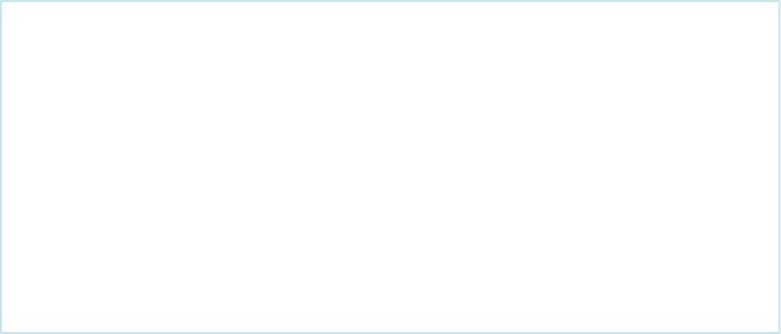 Notable figures
Maszlee Malik
“Tarik tali” - indecisive, inexperienced, lack of conviction 
Criticized for issues relating to black school shoes and UEC acceptance  
“The education aspect, for example UEC (Unified Examination Certificate) is being dragged back and forth (treated unfairly), because essentially, it will be a problem in the future especially for students. My concern is, they will backtrack from their earlier decision in the near future. My hope is for the government to seriously look at the predicament with regards to the UEC.” - FGD6 F1
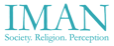 Findings
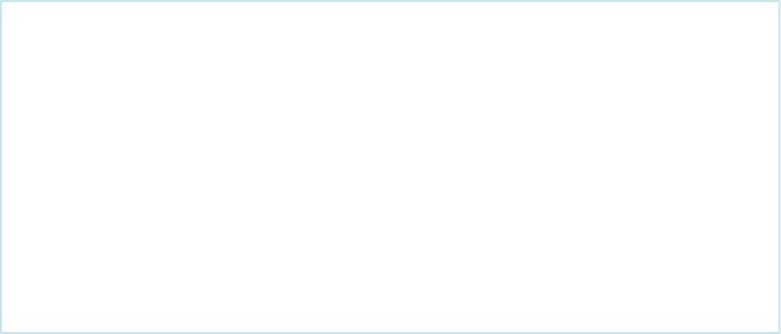 Notable figures
Syed Saddiq
Everywhere they questioned his position except Johor and younger 
“Maybe Syed Saddiq knows how to approach the youths, he has his own ways, so it’s easier to approach.” - FGD2 M2

Considered elitist and inexperienced
“I think Syed Saddiq, he won’t come to the ground and “get his hands dirty”, he would just observe things from afar.” - FGD4 M1
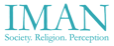 Findings
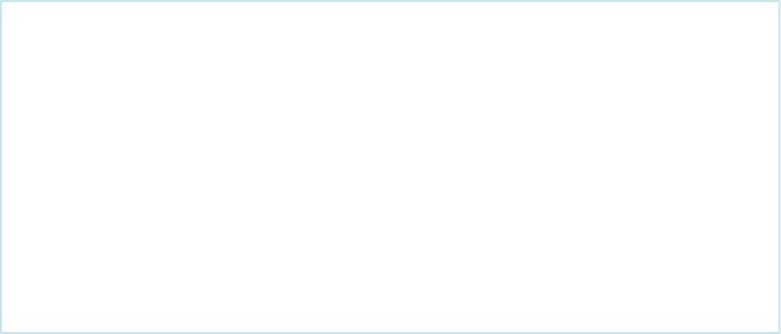 Notable figures
Anwar Ibrahim
Majority of participants voiced an uneasiness for Anwar’s sudden rise to prominence post GE14
“Just let him be the Reformasi icon, better for him to retired, play with his grandkids .. give the space to new faces … I believe he’s a has been.” - FGD1 M1
Terengganu - DSAI can reconcile with PAS to safeguard Islam
“If Anwar collaborates with PAS, maybe he has the chance to become the Prime Minister. Anwar is very charismatic.” - FGD3 M2
One Penang participant liked him for a reason other participants didn’t 
“He (Anwar) has the cunning look. Malaysia needs it, for this period of time.” - FGD5 M3
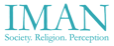 [Speaker Notes: Many have commented that this is unethical considering he is not an official MP and is not an elected representative]
Findings
The opposition
Considered weak and currently struggling to be relevant
Some Individuals are said to have shown respectable leadership qualities 
Khairy Jamaluddin - All groups spoke well of him and is seen to be doing his job as an MP 
“Many of our friends in USM said, if KJ won the UMNO Presidential race, we would all join UMNO. Because we need young leaders, we don’t look at party. We look at who are the young leaders now.” - FGD4 M3
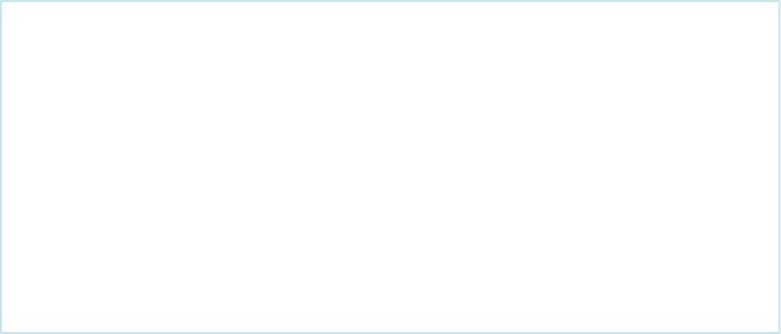 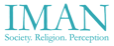 Findings
The opposition


Ahmad Maslan
Confident
Active in parliament
Asks right questions
“Ahmad Maslan is no longer “confused (bingung)”. His arguments questioning the abolishment of GST make sense.” - FGD3 M1
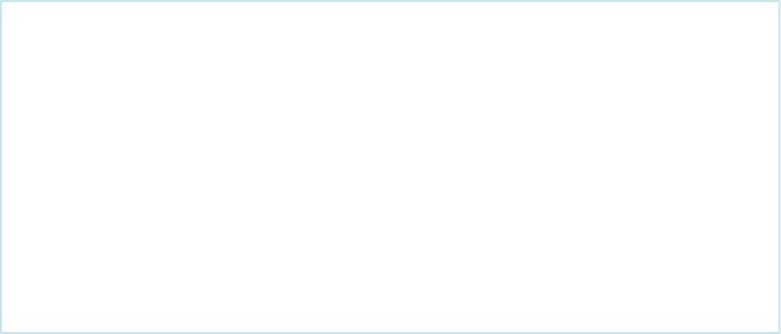 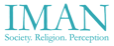 Findings
The opposition


All participants have stressed desires to see the opposition rise to becoming a proactive opposition, worthy of keeping the ruling coalition in check.
“Soon after BN lost the power and PH emerged victor, we have one problem because our opposition is weak. It is not a good thing to have a weak opposition because their role is to check and balance the government.” - FGD1 F6
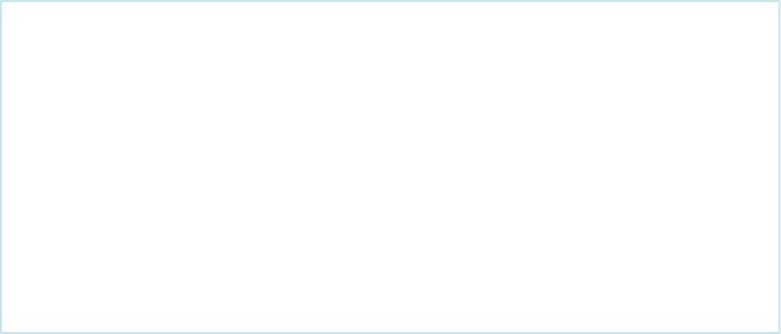 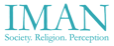 Conclusion
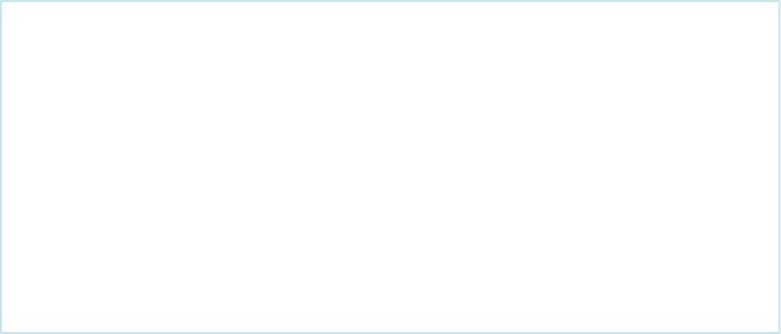 Pakatan Harapan’s 100 Day Promise 
Too short, needed more time to fulfill 
Meant nothing, don’t care with the manifesto
Many desired a change of an old  government considered “corrupt.”
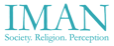 Conclusion
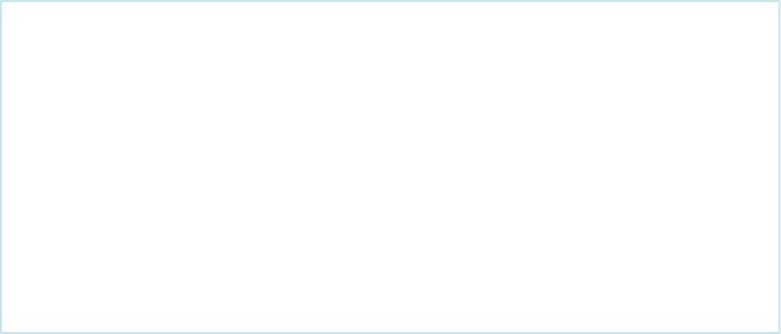 Common sentiment that most people voted for change and not for the specific manifesto
“I don’t think they have fulfilled the promises. I don’t really care about the 100 day. I just want to see real changes. I don’t even remember what are the pledges. In general people just want to see change. Over 60 years, we are asking the same questions, why can’t we become new and better?” - FGD7 M1

“For me the janji (promise) is like too good to be true because I don’t really focus on the janji, all I think is to change. That’s all I want … I already sure that they cannot achieve in 100 days.” - FGD1 F4
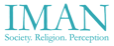 Conclusion
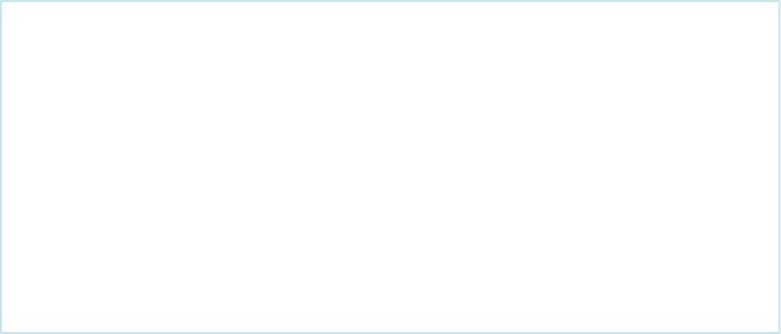 Political allegiances do not follow along party lines

“We need young leaders, we don’t look at political parties. We look at who are the young leaders now.” FGD5 M3
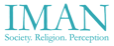 SEKIAN
TERIMA KASIH
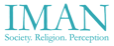